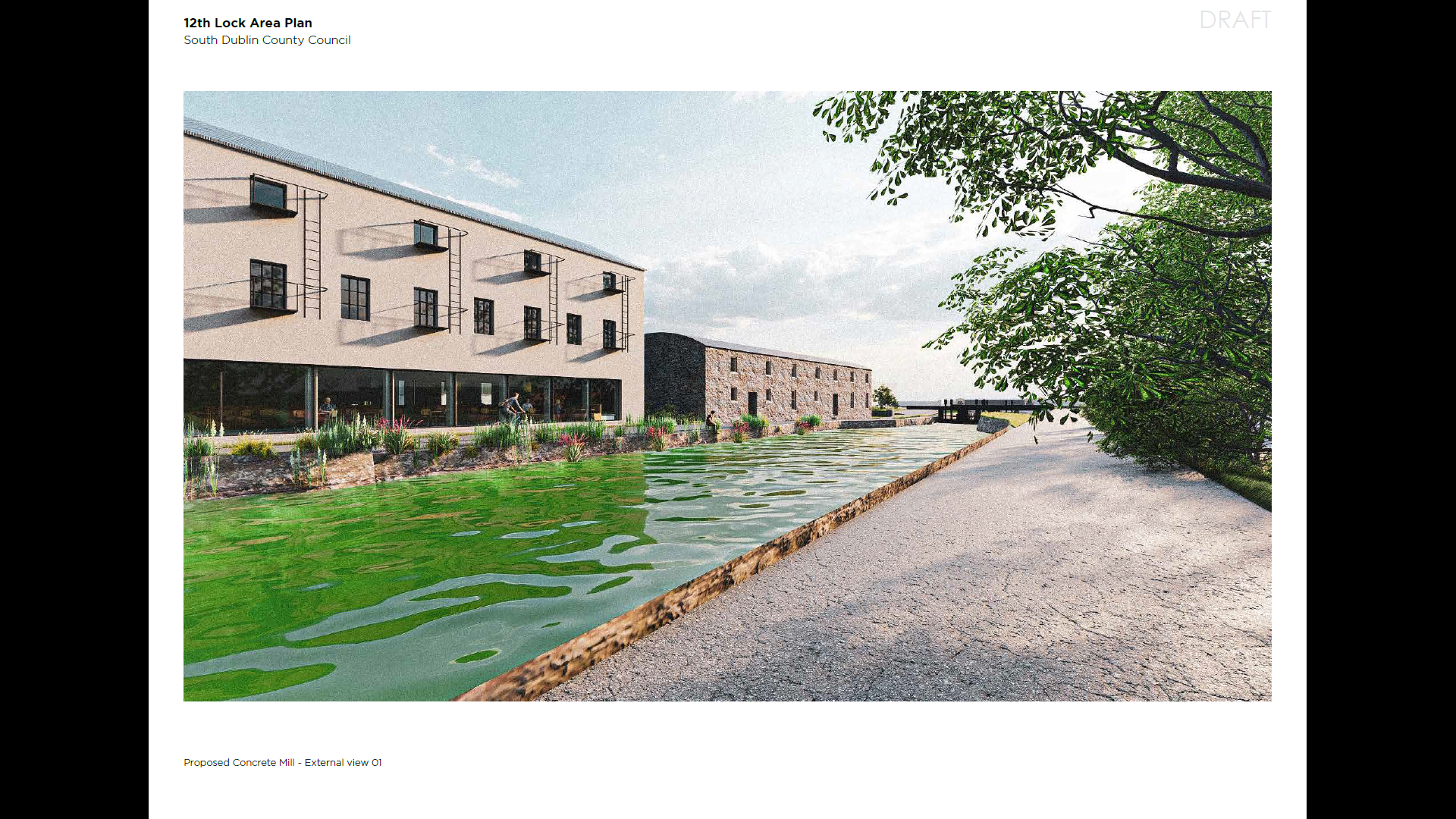 County Promotion Unit
Tourism Updates
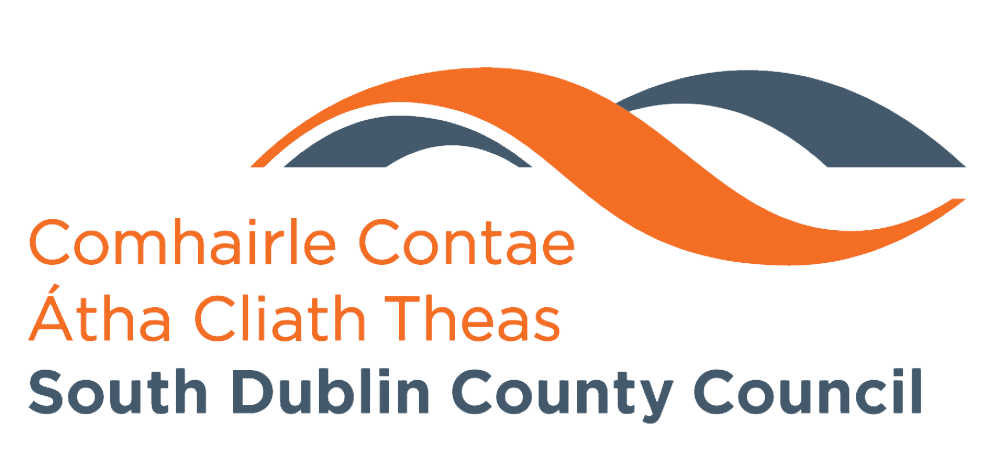 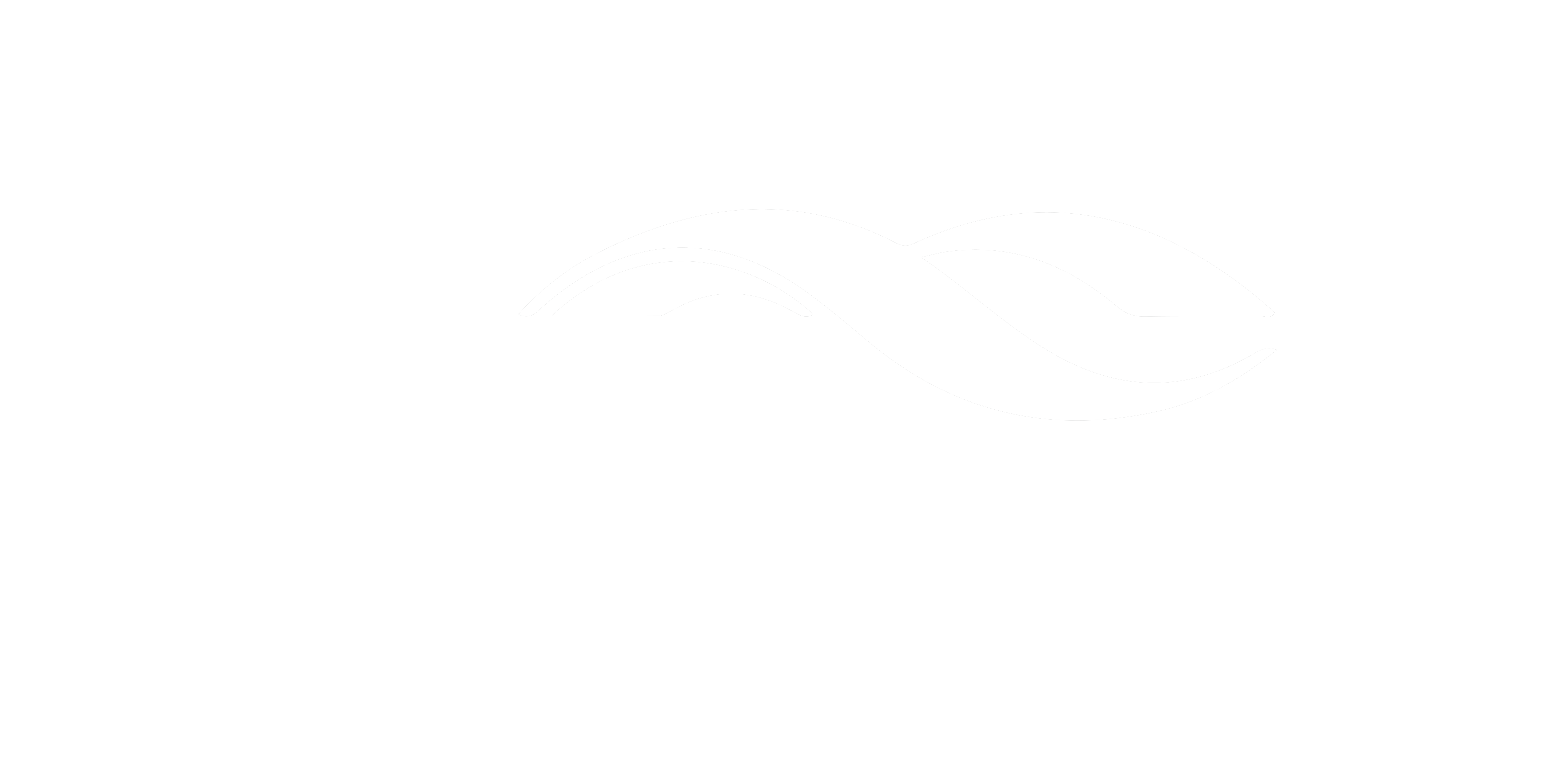 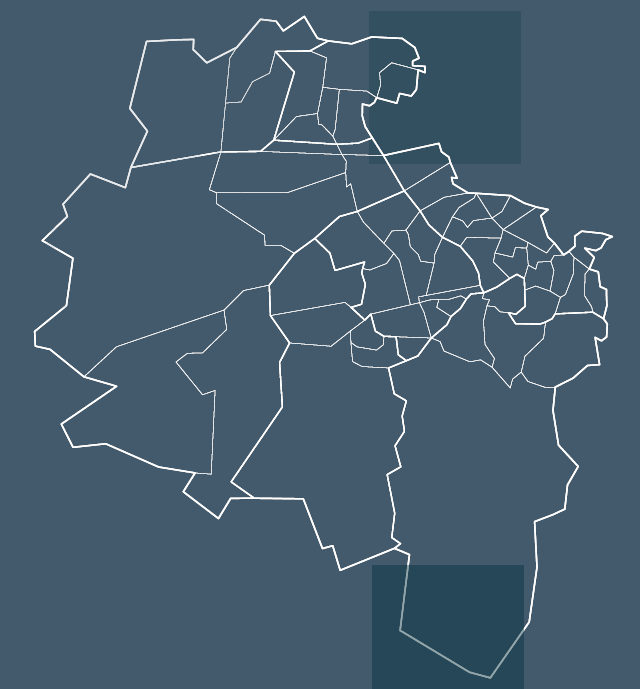 Estimated value of tourism to South Dublin County
€140m total tourism value
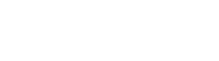 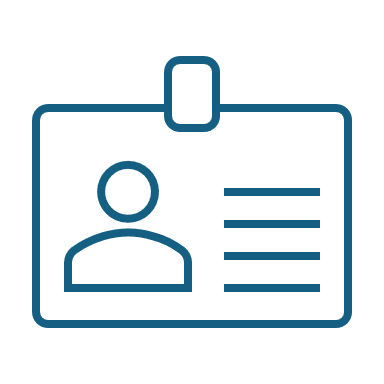 3,780 jobs based on tourism
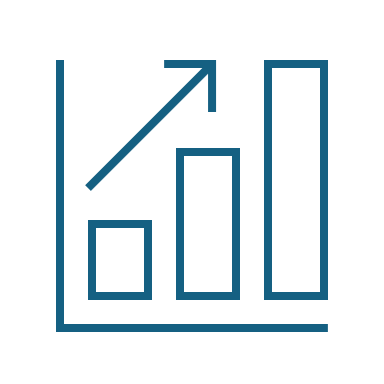 €32.2m returned to the exchequer annually
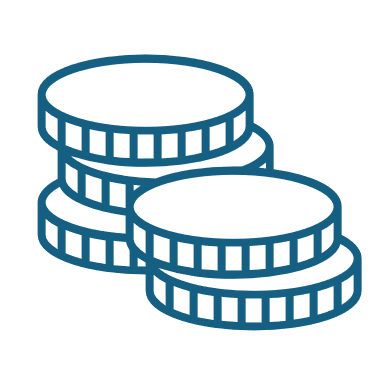 €210m value to the regional economy
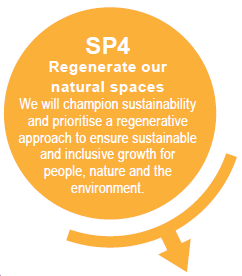 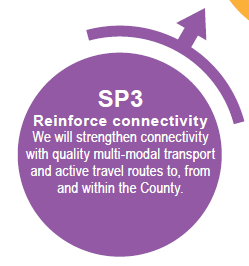 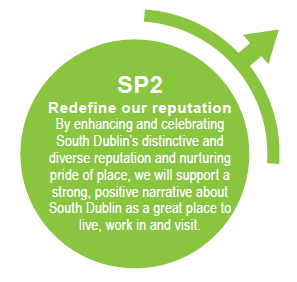 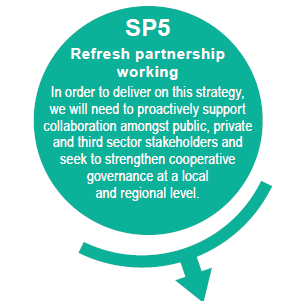 Strategic Priorities
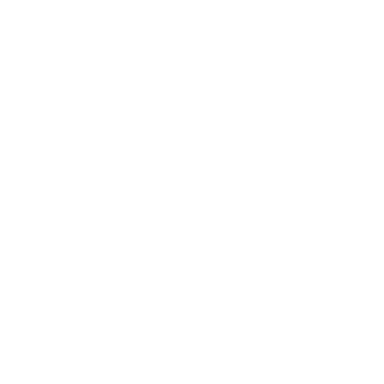 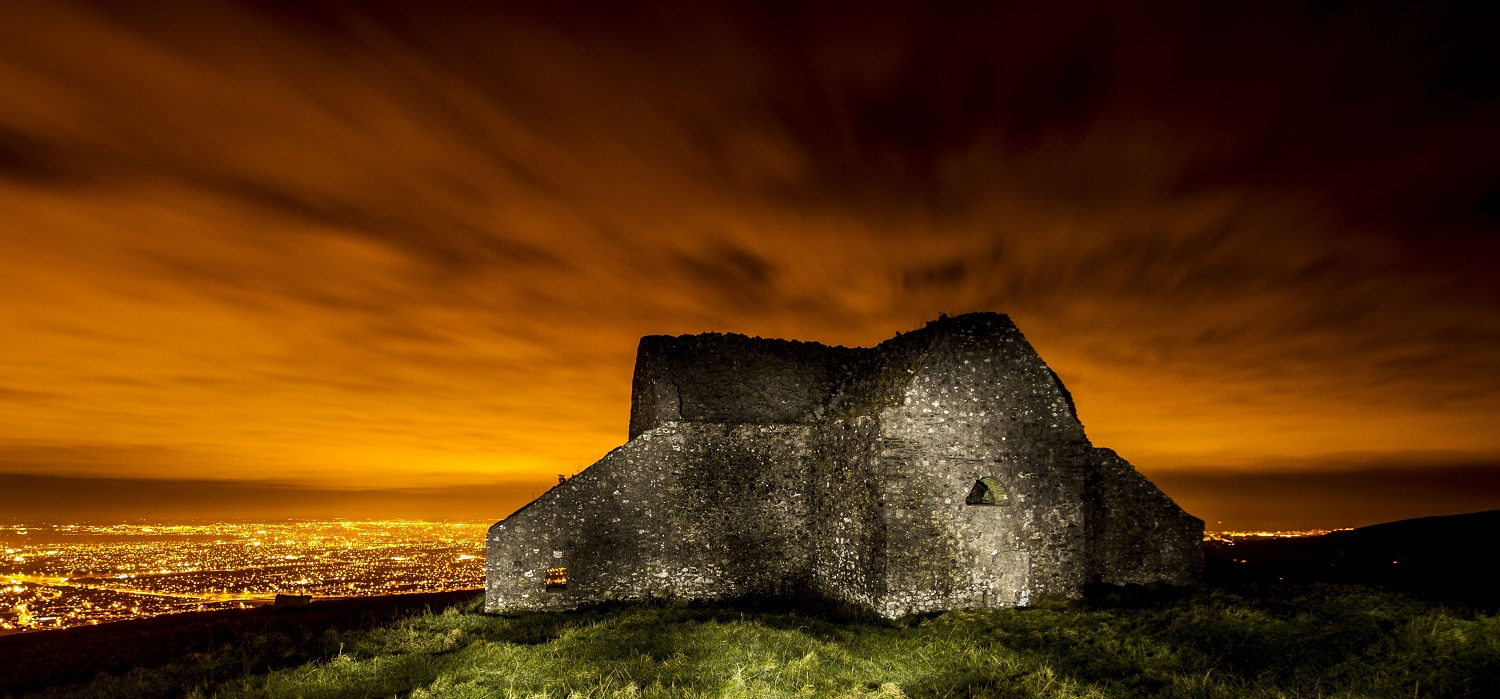 Significant pipeline tourism projects
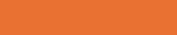 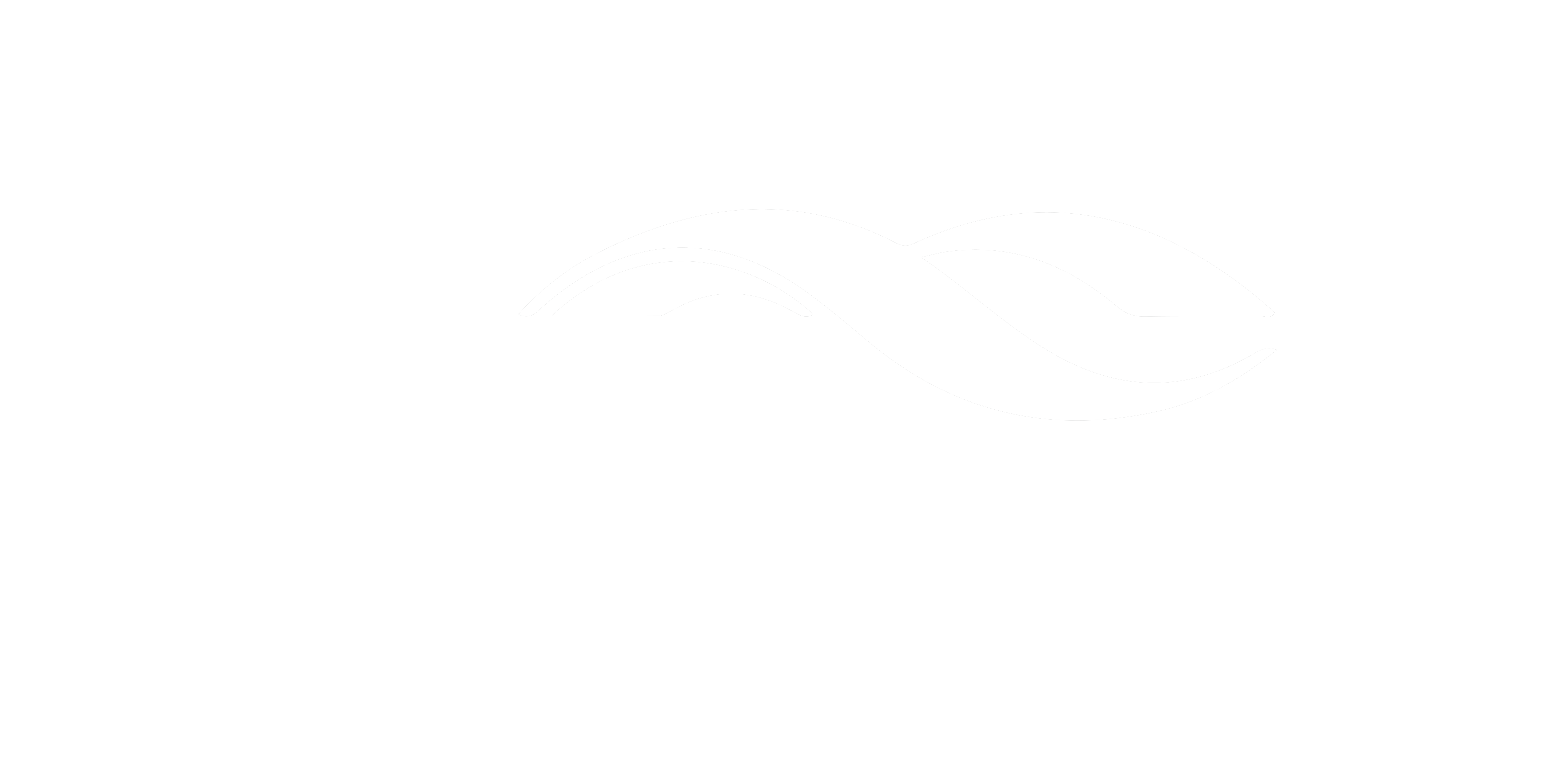 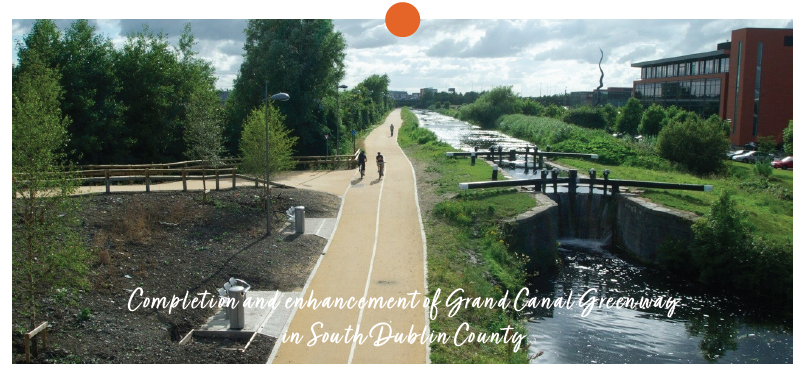 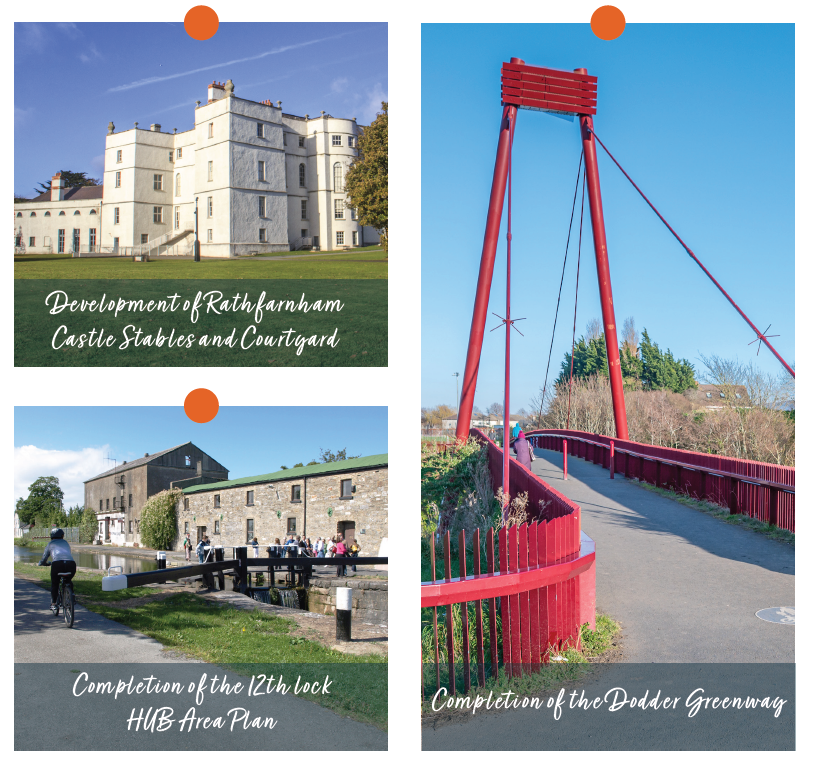 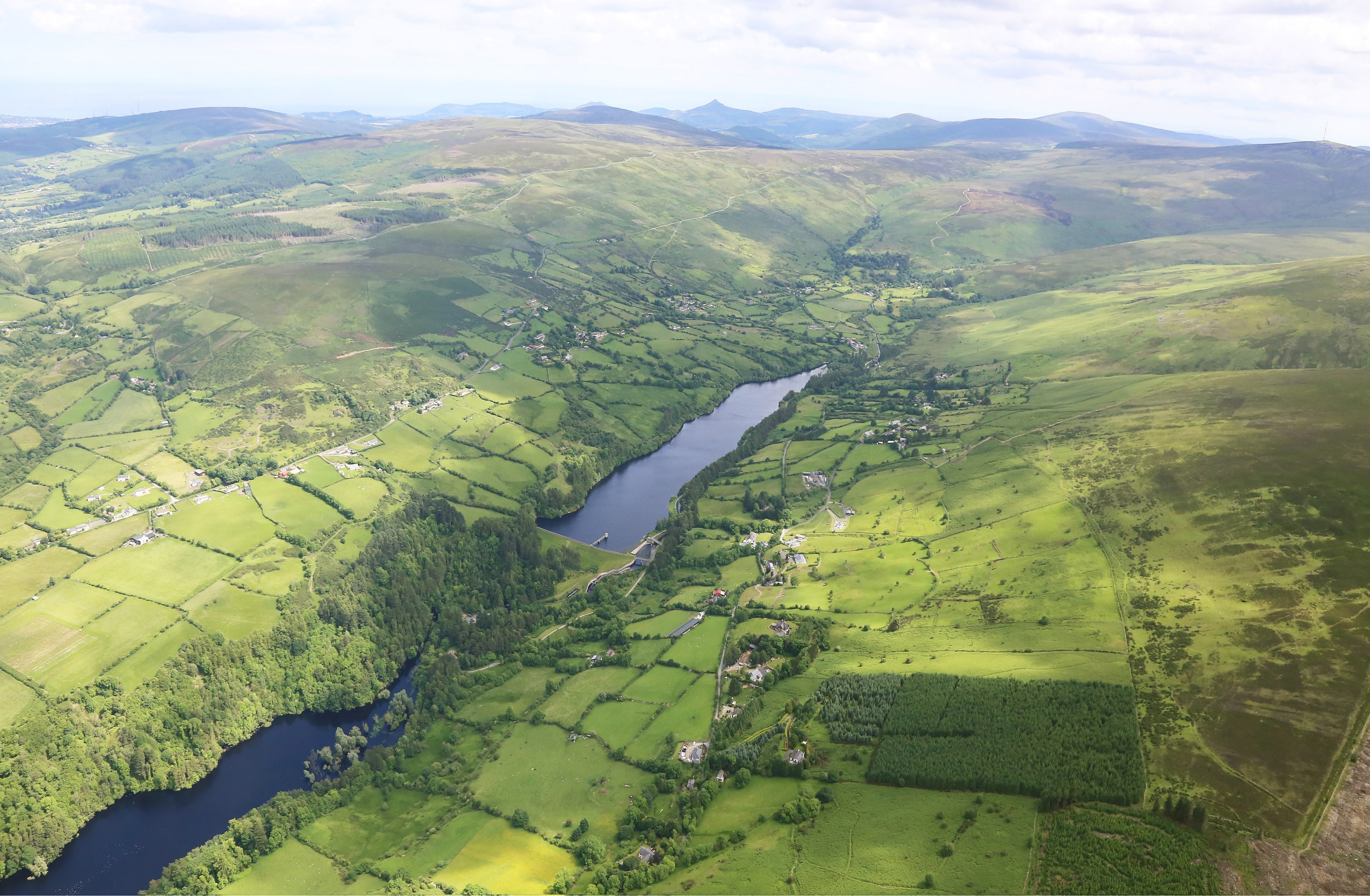 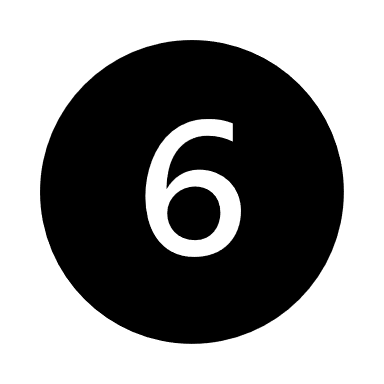 Catalytic projects
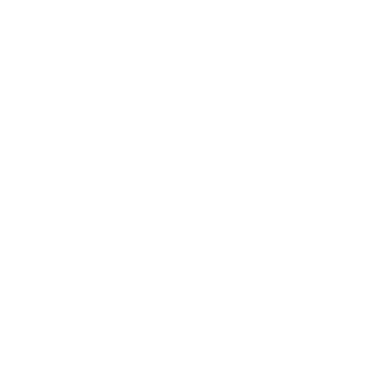 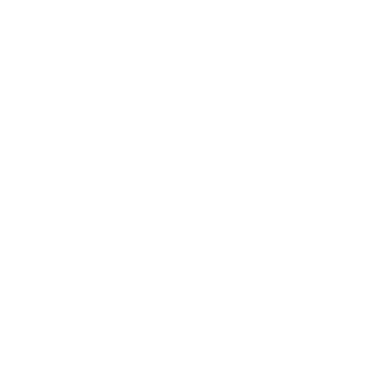 Action Points
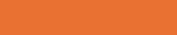 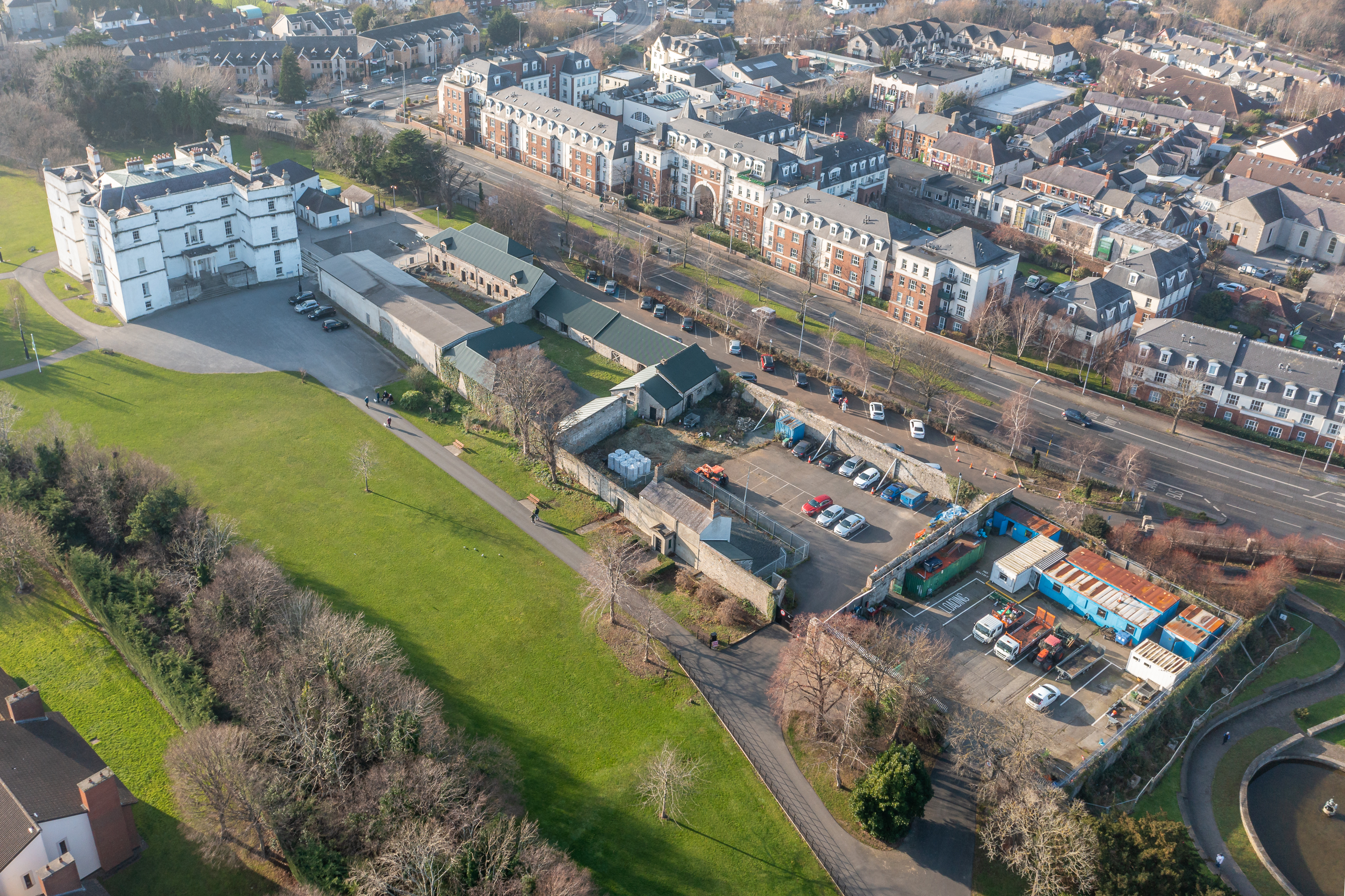 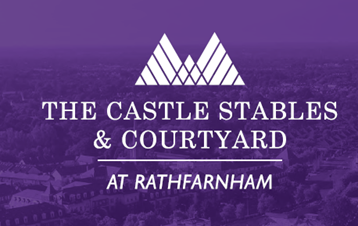 Castle Stables & Courtyard at Rathfarnham
Master Planning and Public Consultation
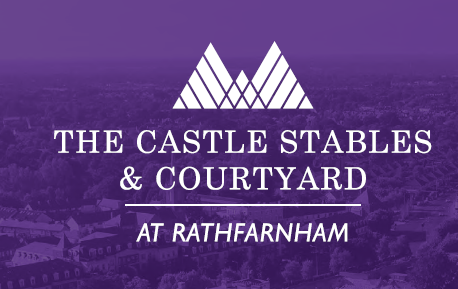 Background
Commitment to the development of Rathfarnham Castle Stables and Courtyards is set out in the South Dublin Tourism Strategy 2004 - 2009
The approach to developing the site is heavily informed by the vision and objectives that underpin the County Development Plan, as well as the Tourism Strategy
Steps To Date
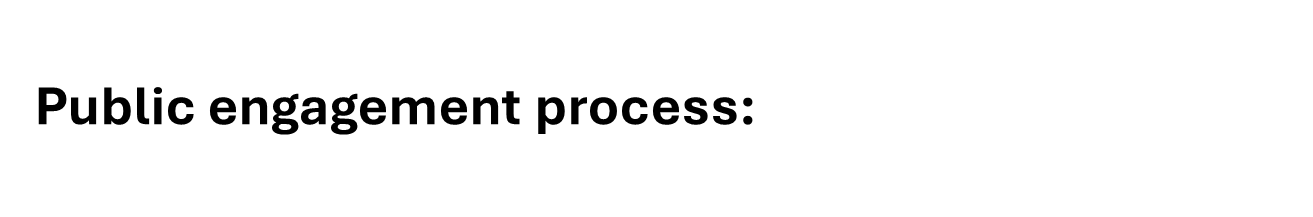 Inform
Consult
Interrogate & Refine
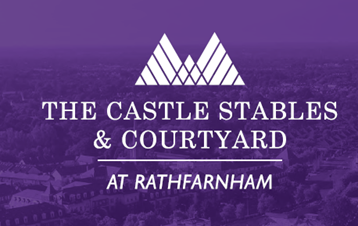 Public Consultation Timeline
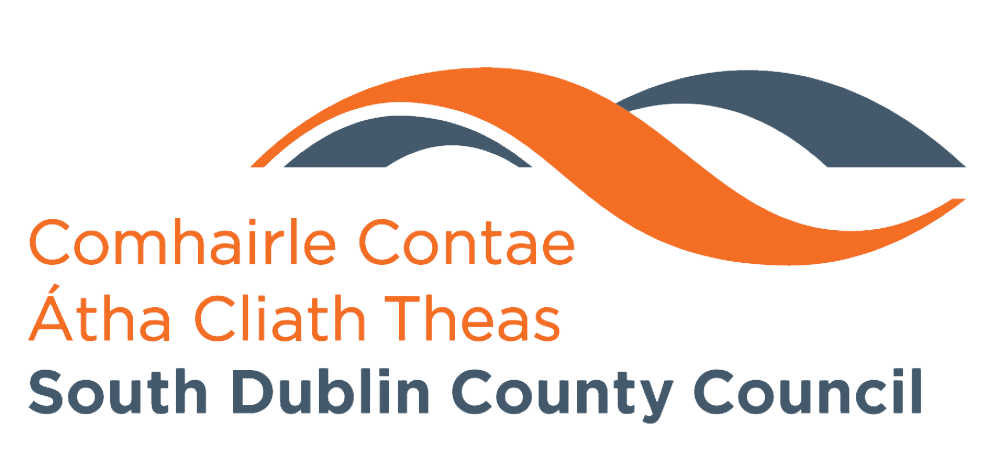 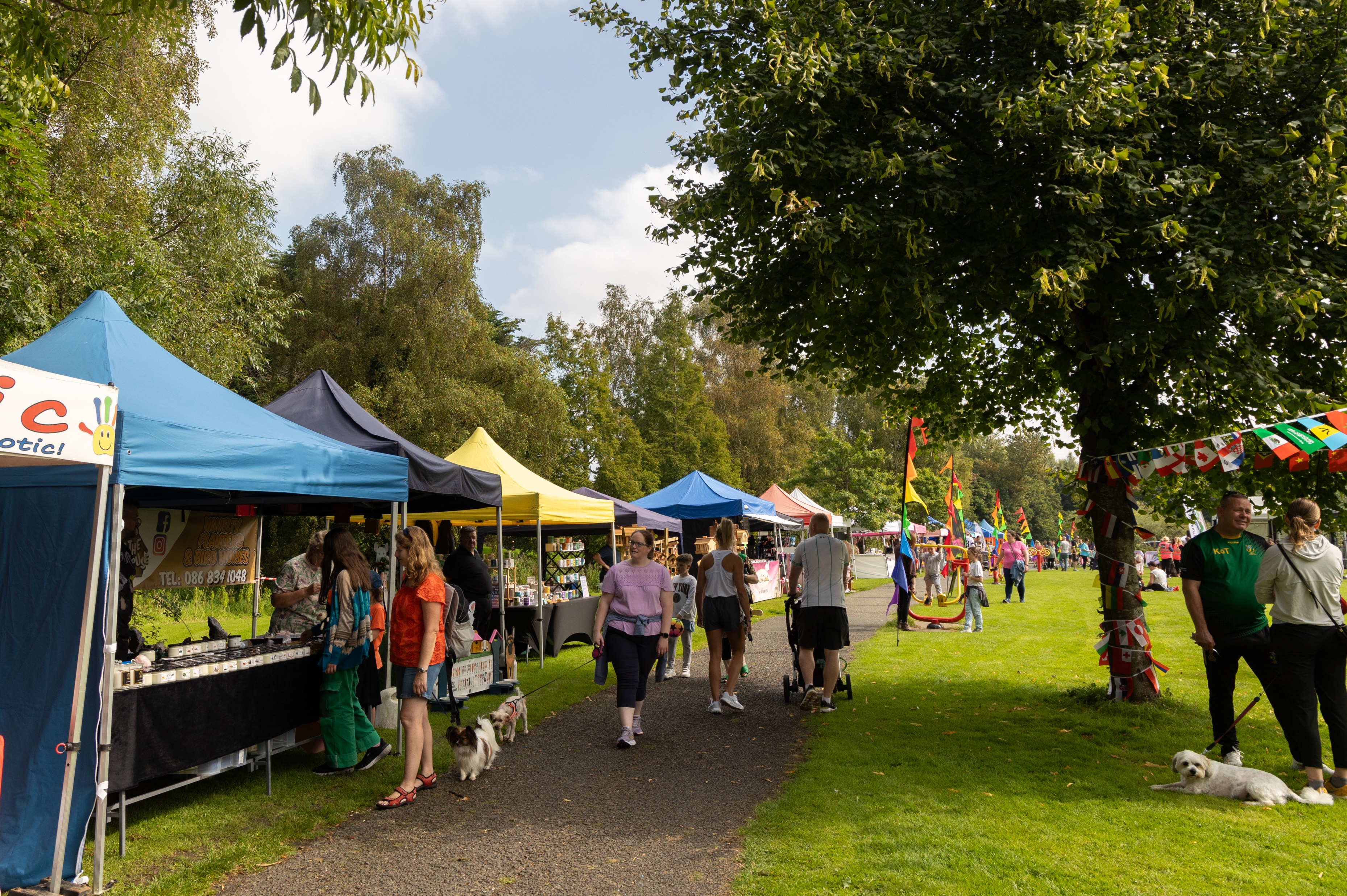 Corkagh
Park Market
Christmas Markets
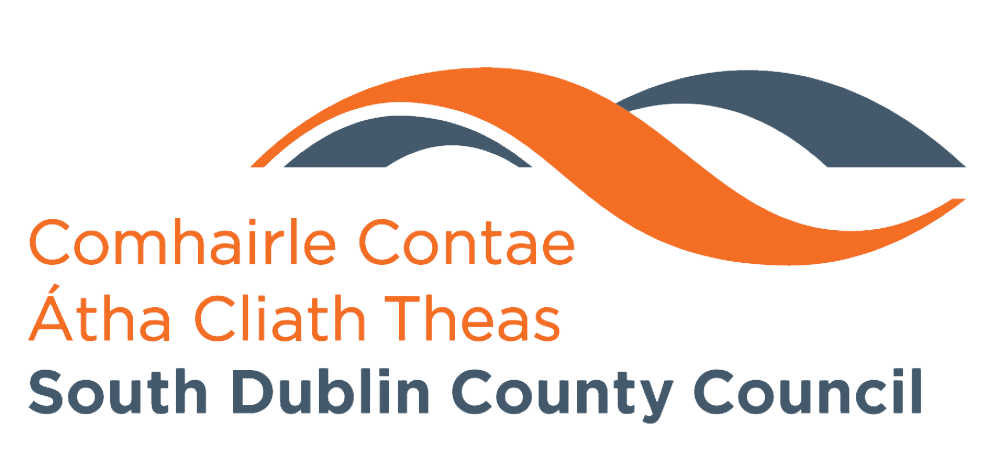 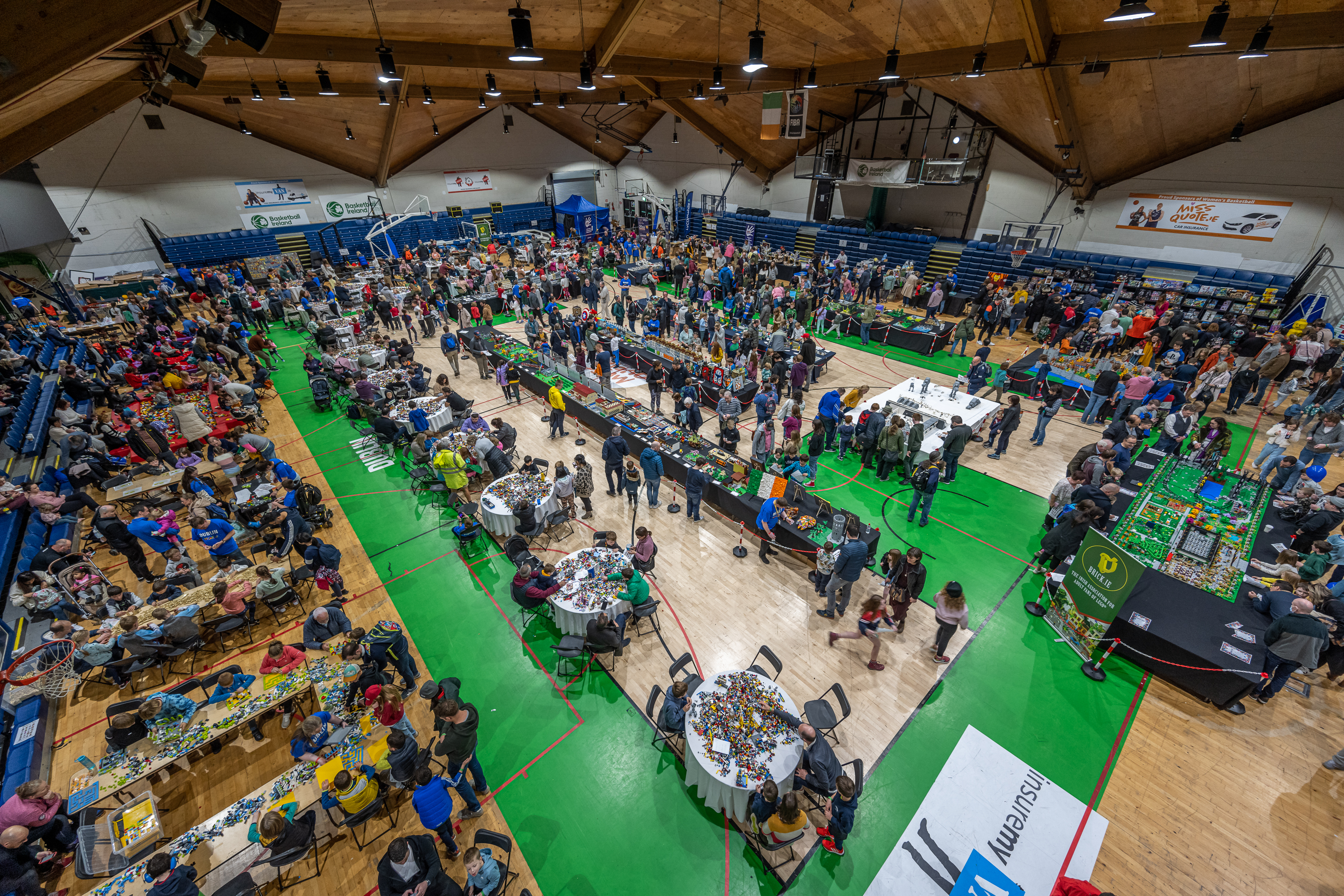 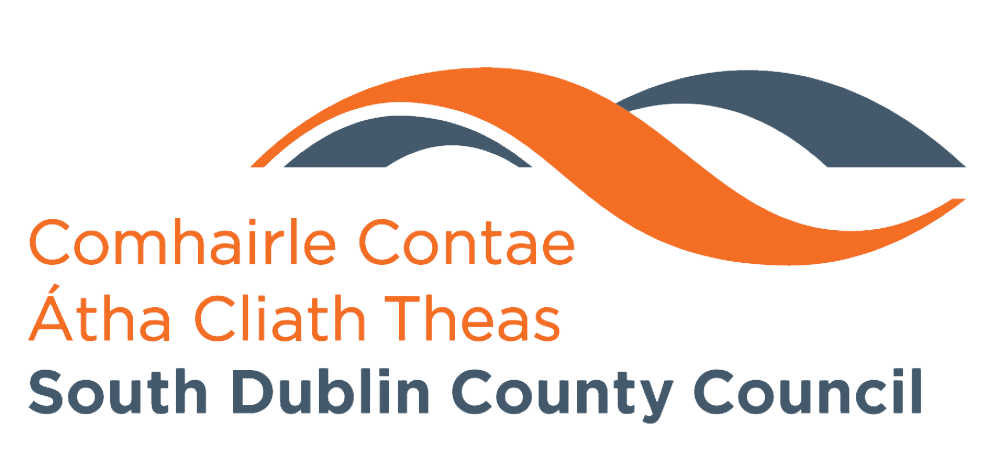 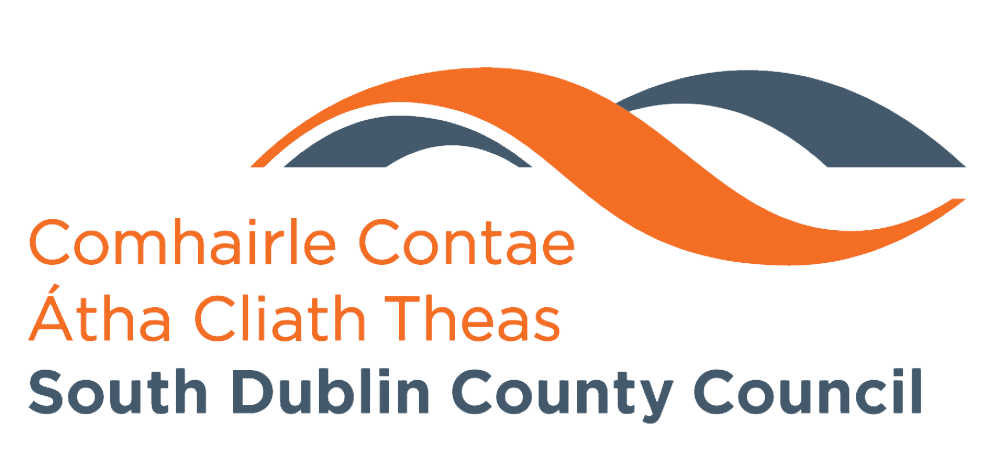 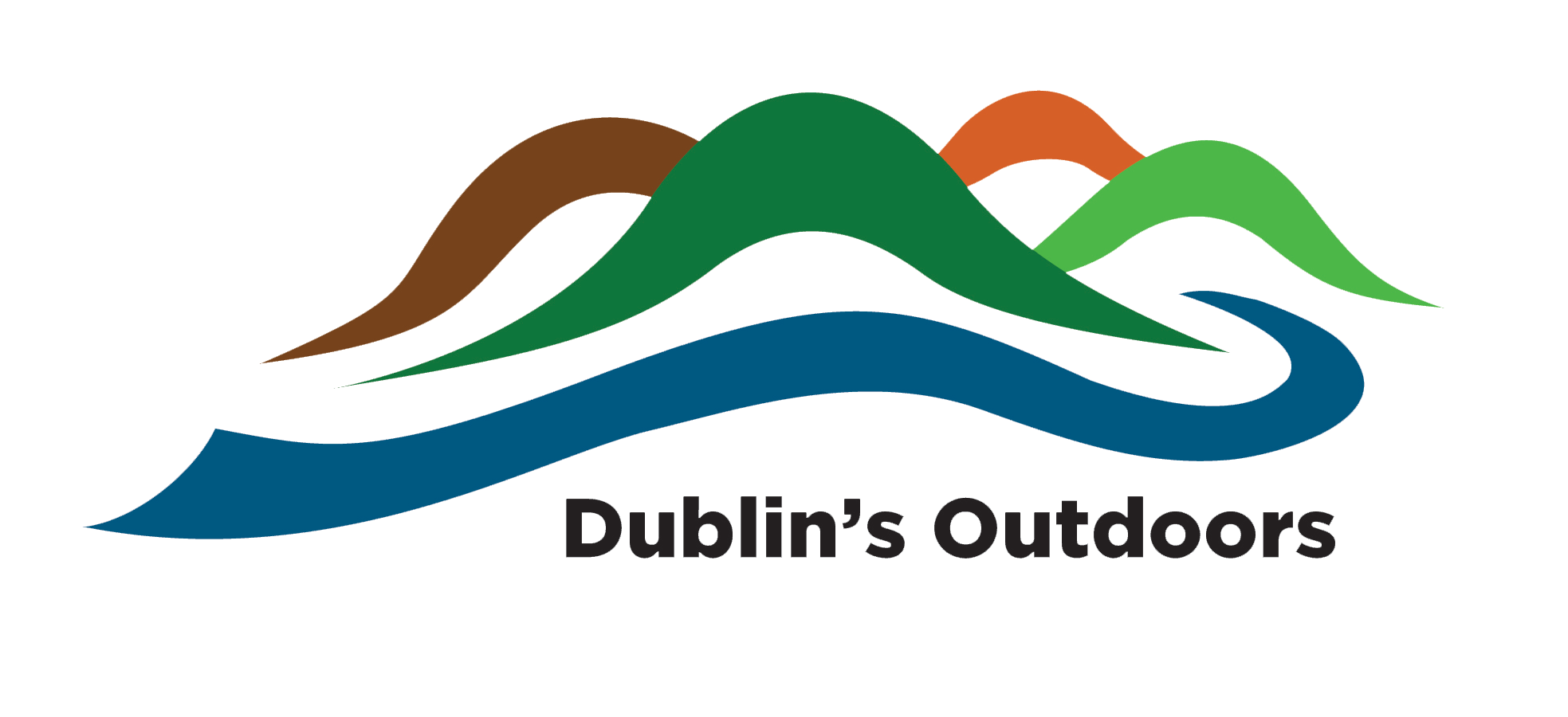 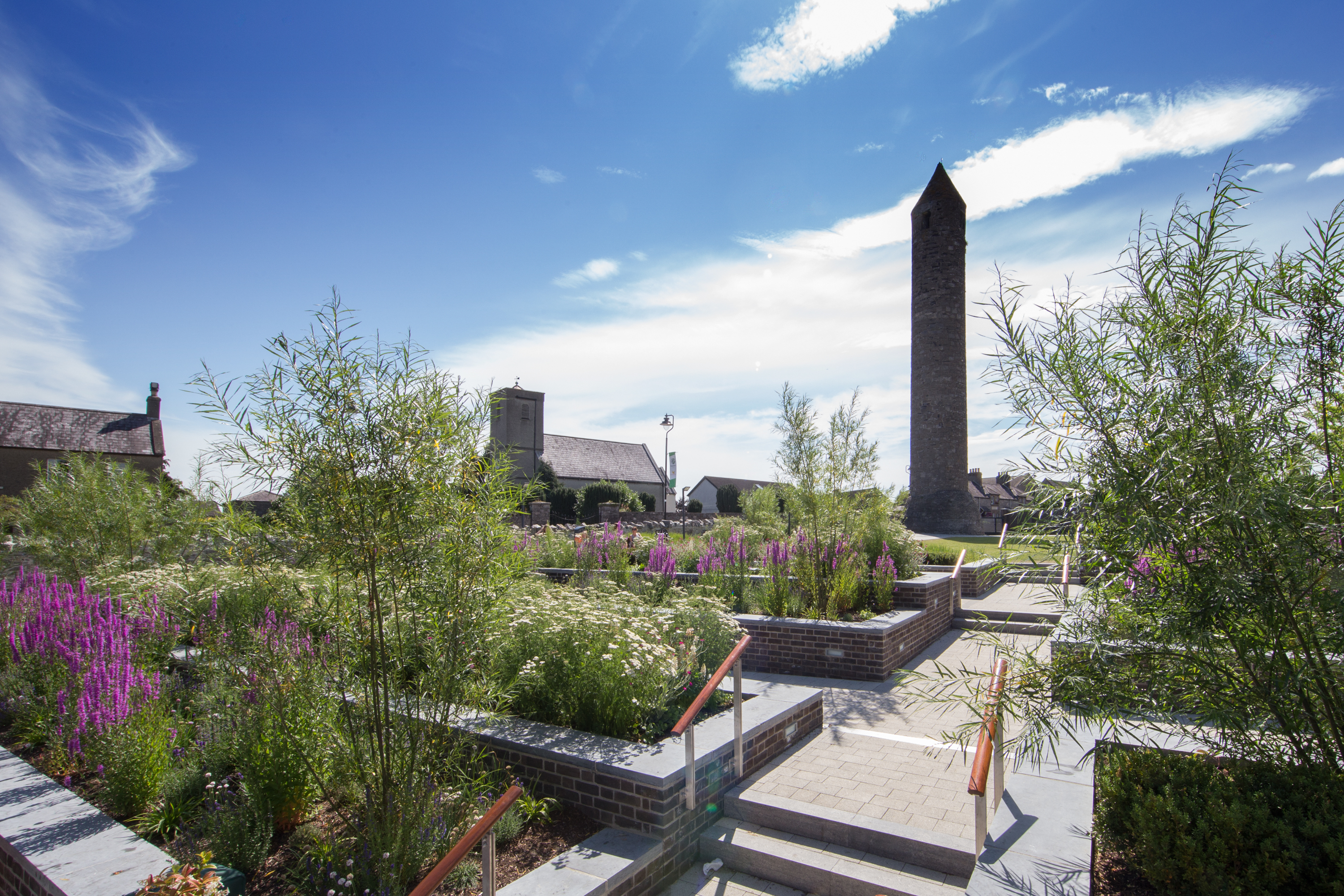 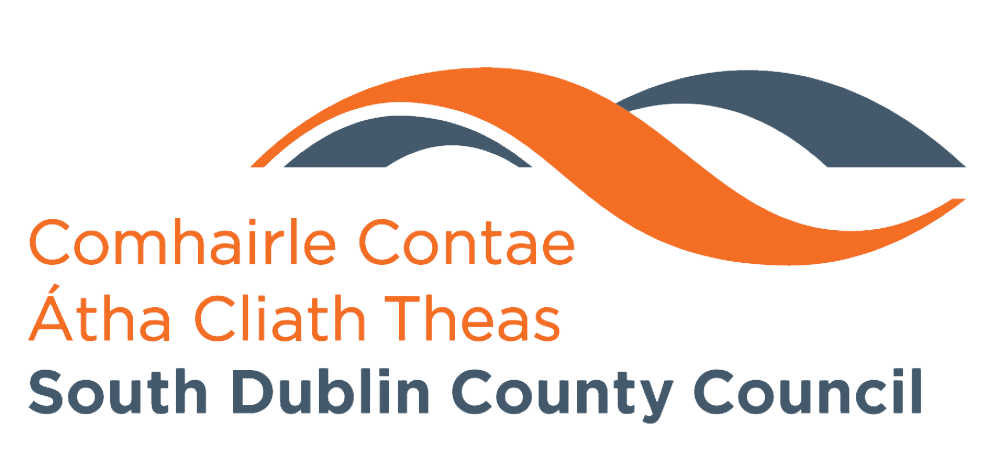 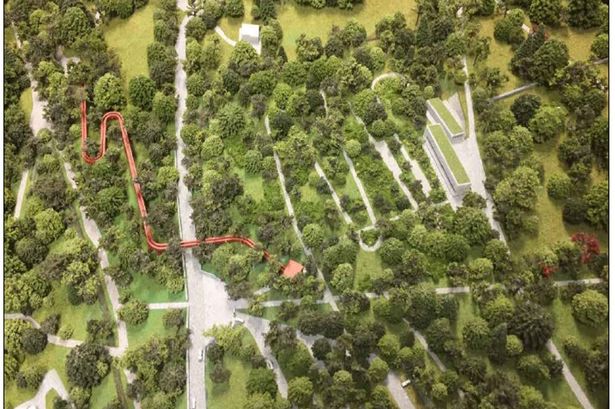 Dublin Mountains Visitor Centre
Survey 
Work
Communications
Strategy
Construction Process
Detailed 
Design
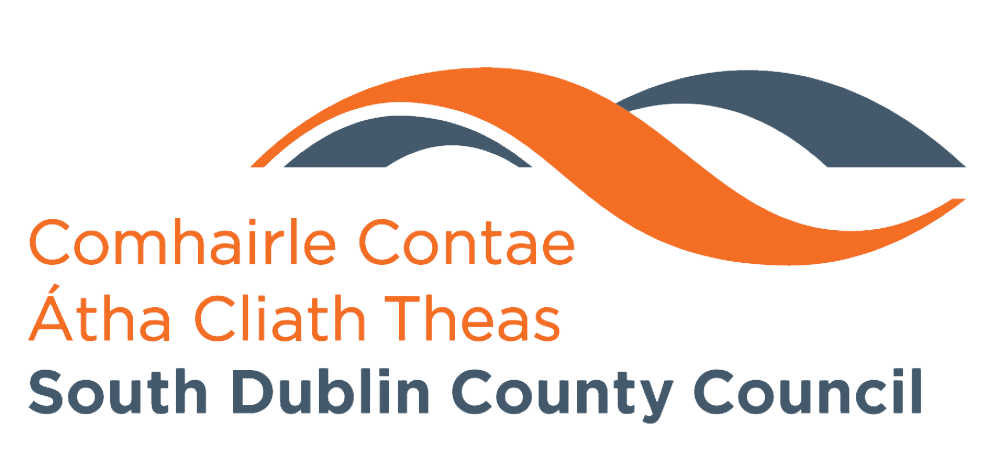 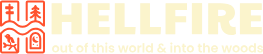 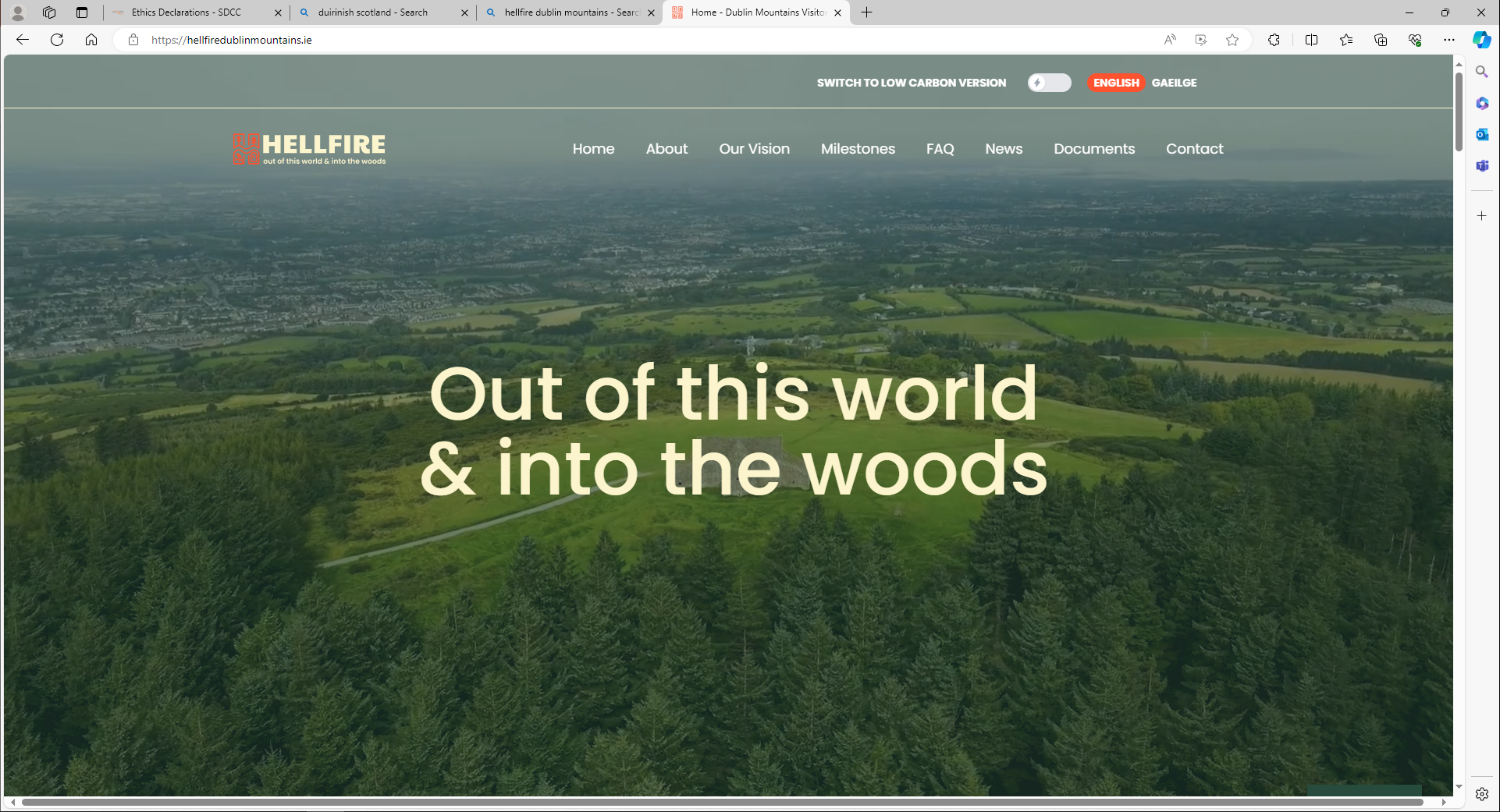 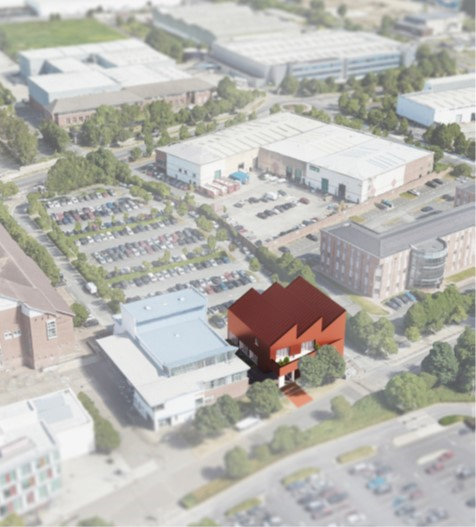 Tallaght Heritage Centre
Site Selection
Part 8 Approval
Interpretation & Planning
Detailed Design
Construction
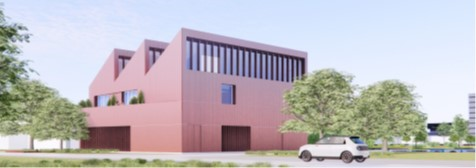